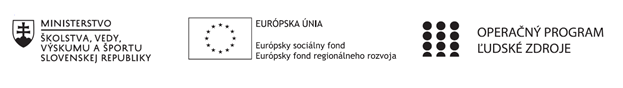 Prioritná os: Vzdelávanie
Špecifický cieľ: 1.2.1 Zvýšiť kvalitu odborného vzdelávania a prípravy reflektujúc potreby trhu práce
Prijímateľ: Stredná odborná škola drevárska a stavebná Krásno nad Kysucou
Názov projektu: Zvyšovanie kľúčových kompetencií žiakov v Strednej odbornej škole drevárskej a stavebnej v Krásne nad Kysucou s ohľadom na moderné technológie a potreby trhu práce
Kód projektu  ITMS2014+: NFP312010AGX2
Názov pedagogického klubu: Administratívny štýl v praxi
Žánre administratívneho jazykového štýlu
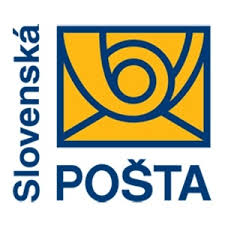 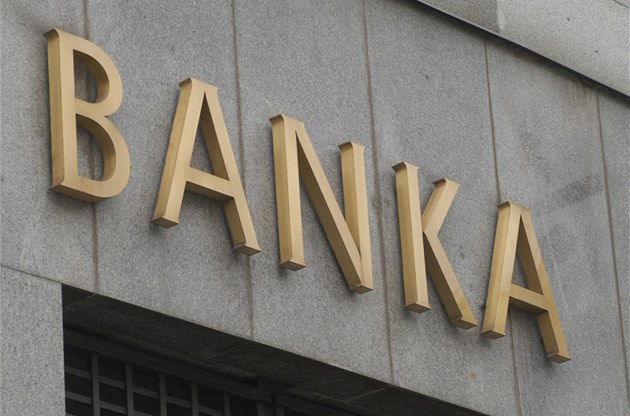 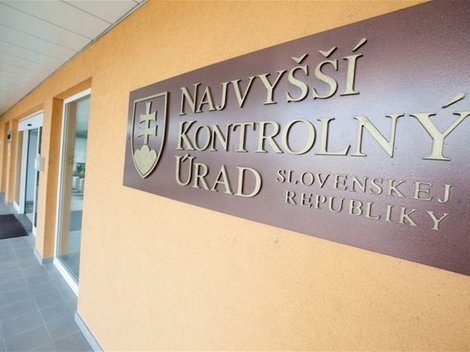 Administratívny štýl
objektívny štýl;
štýl verejného a úradného styku (používa sa v úradoch, inštitúciách, pošte...).
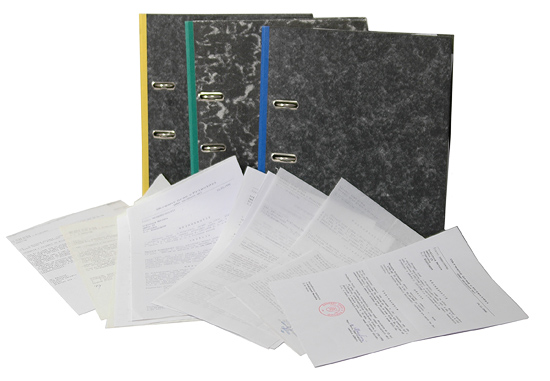 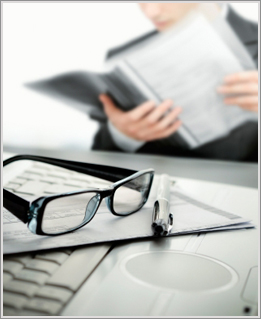 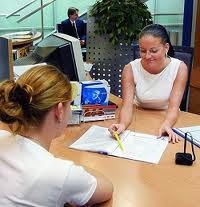 Znaky
objektívnosť (fakty, neosobnosť);
adresnosť (majú presného adresára);
verejnosť;
oficiálnosť;
formálnosť (presná forma, STN);
písomnosť;
monologickosť;
presnosť (čísla, údaje);
stručnosť a zreteľnosť;
schematizmus (predtlačené formuláre, vzory...);
spisovnosť a písanie veľkých písmen pri vykaní (Vy, Vaše, Vás...).
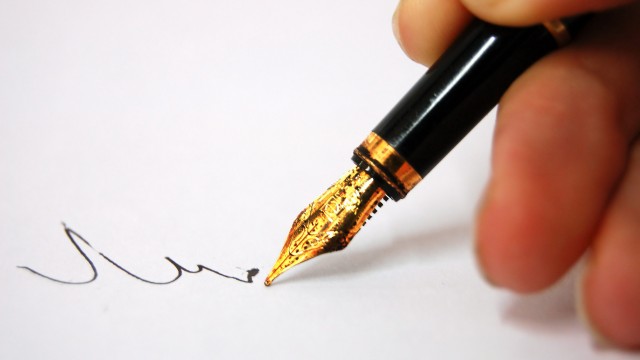 Lexikológia, syntax...
neutrálne, spisovné a odborné slová – kancelarizmy (daňovník, faktúra, šek, matrika, úrad...);
skratky, značky, vysvetlivky, čísla (dátumy, sumy);
jednoduché vety (šeky, daň. priznanie) a súvetia;
menné vyjadrovanie (vlastné mená, termíny);
písanie zámen v 2. os. sg. a pl. veľkým písmenom = znak úcty
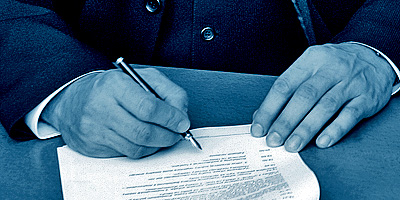 Žánre, útvary:
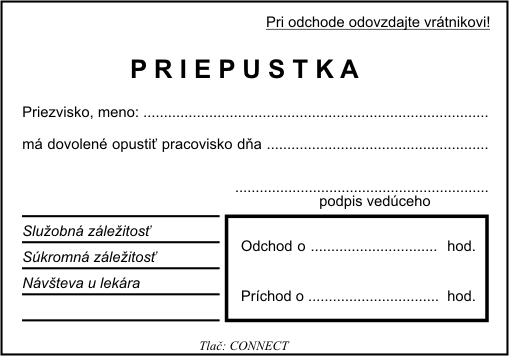 dokumentárne 
 oznamovacie 
3. heslové
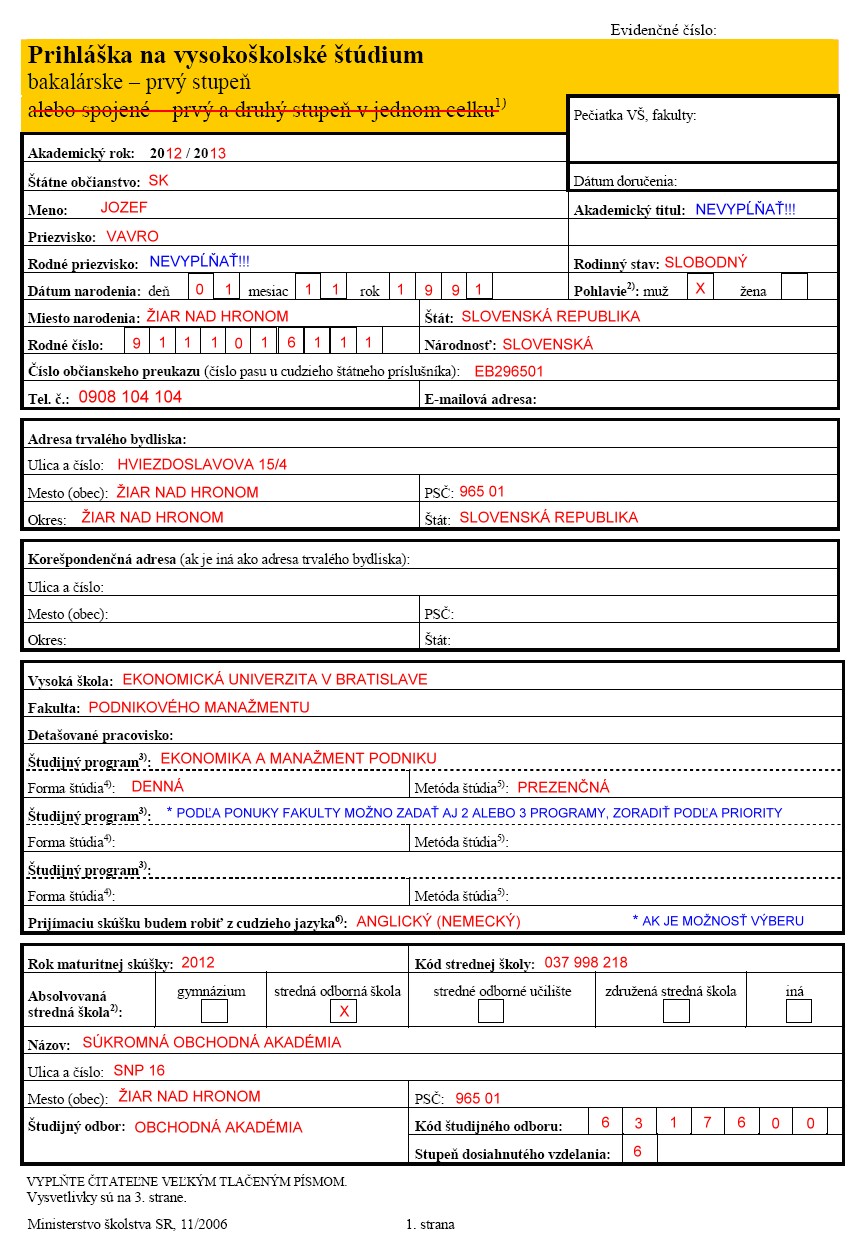 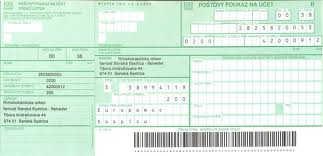 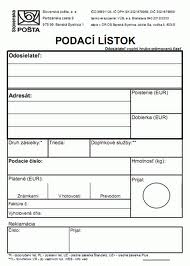 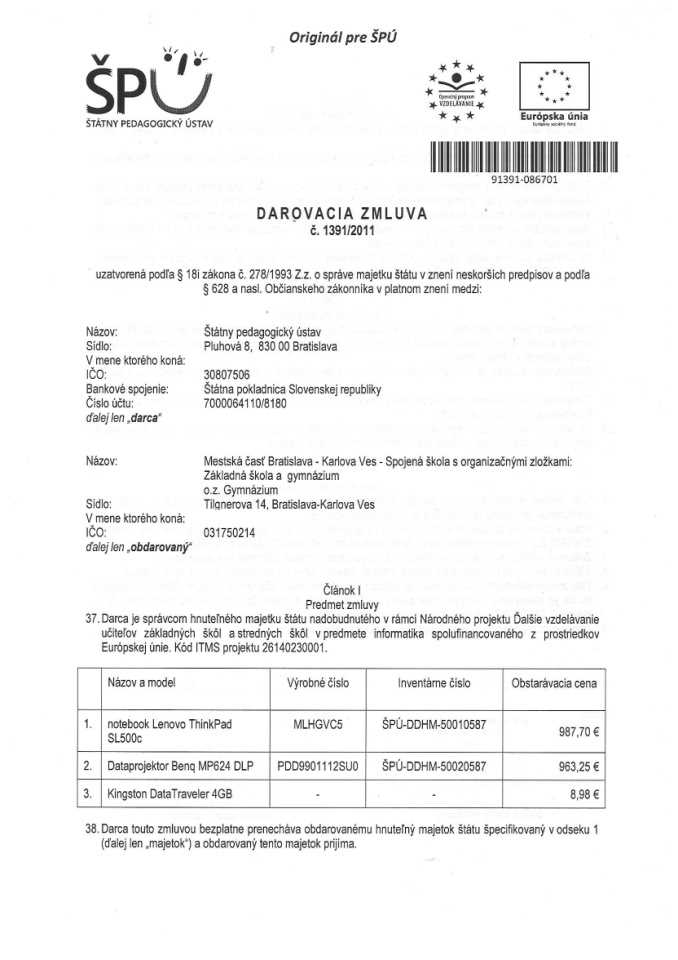 Dokumentárne žánre
Dokumentárne žánre – dokumentujú presné údaje, fakty. Archivujú sa na istý čas.
                               - zápisnica; protokol (isté pravidlá, protokol k priebehu maturitnej skúšky); potvrdenka; splnomocnenie; zmluva (o prenájme, darovaní...), rezolúcia, záväzok, zmenka, dlžobný úpis.
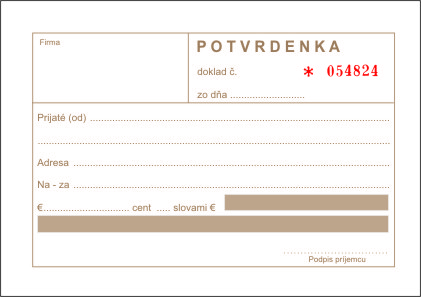 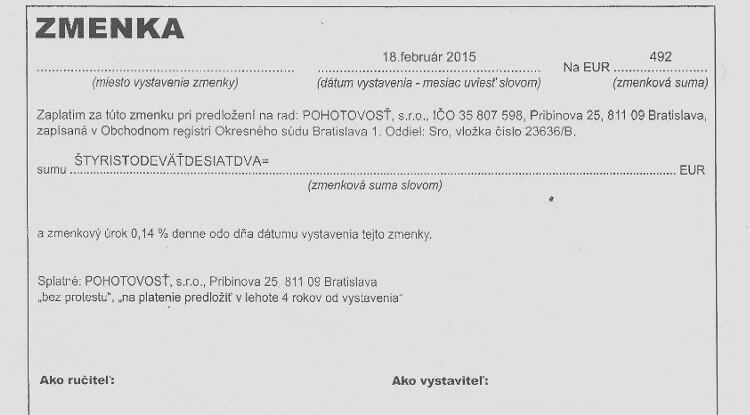 Oznamovacie žánre
Oznamovacie žánre – oznamujú isté fakty, údaje sú platné len v určitý čas.
                            -  hlásenie (poistná udalosť, úraz); správa; vyhláška; pozvánka; prihláška; reklamácia; objednávka; žiadosť; hlásenie...
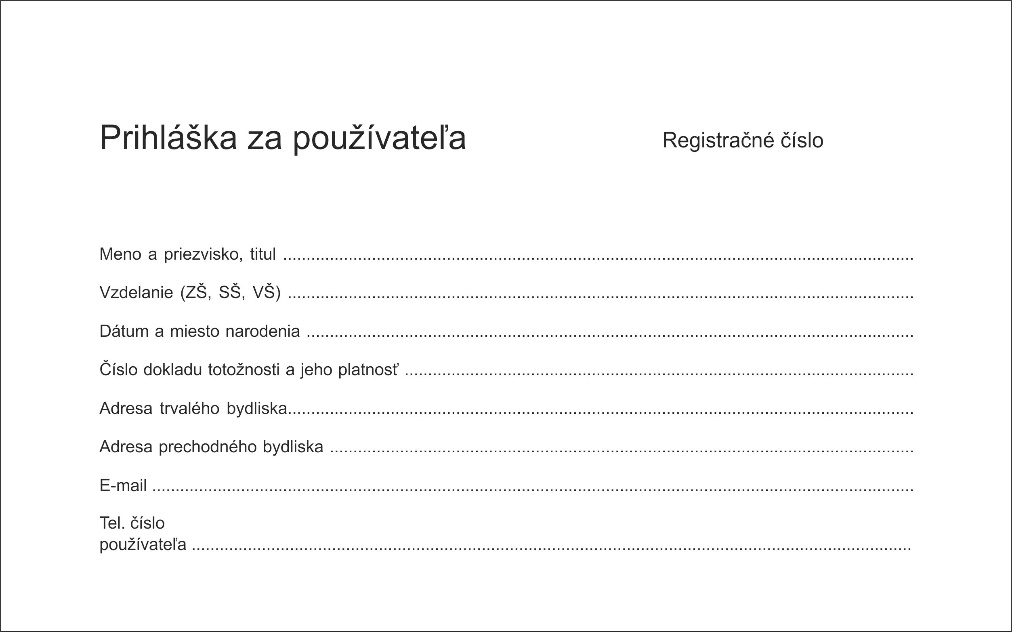 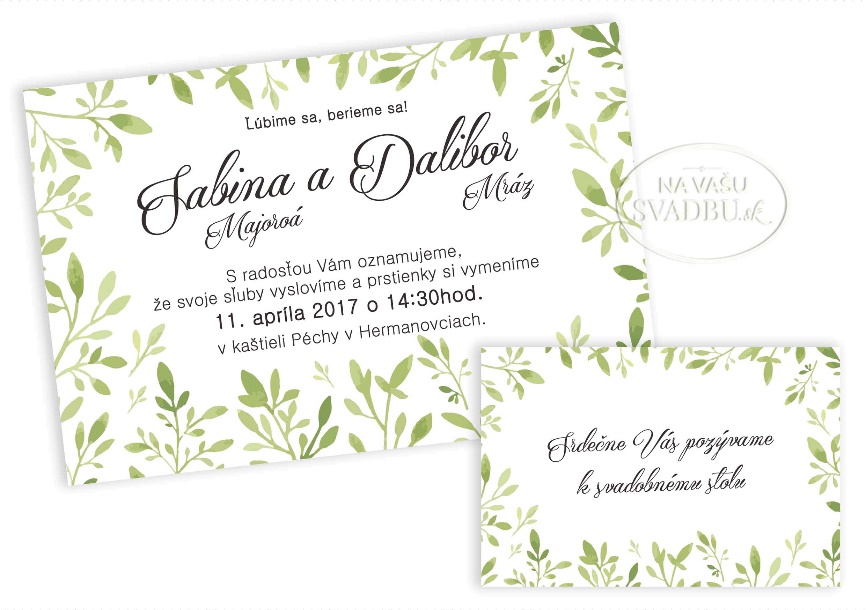 Heslové žánre
Heslové žánre – sú ovplyvnené vývojom techniky, médiami. Obsahujú veľa skratiek, značiek, hesiel.
                   - štruktúrovaný životopis, vysvedčenie, diplom, cestovné tlačivo, inventár, súpiska (kníh), poštové poukážky, podací lístok...
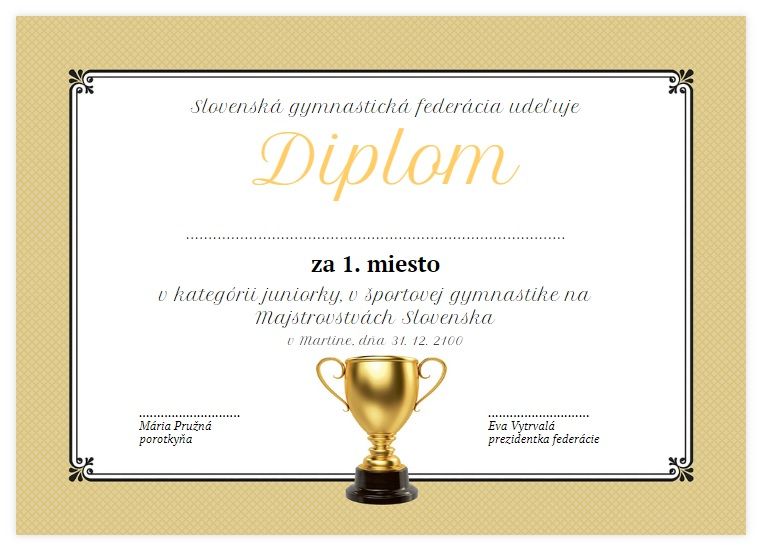 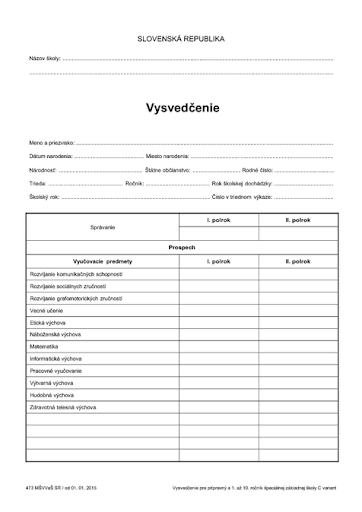 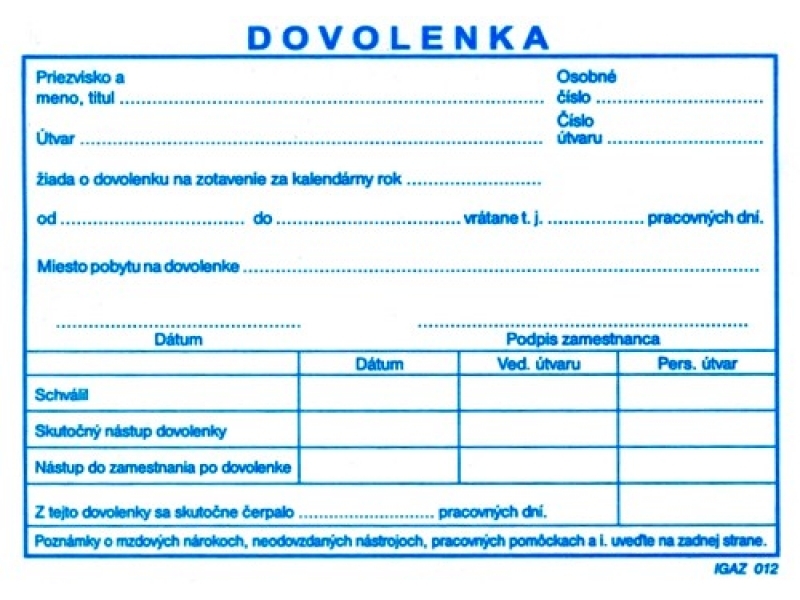 Žiadosť
úradný list formátu A4 (oznamovací útvar);
jeho formu písania upravuje STN (Slovenská technická norma);
ide o oficiálny písomný styk občana s úradmi a inštitúciami (mestský úrad, škola, polícia, banka, zamestnávateľ...);
vyžaduje si ovládanie spisovnej slovenčiny;
posiela sa zvyčajne doporučene a je napísaná na počítači.
adresa prijímateľa – zväčša do ľavého rohu, ak je predtlač – vpravo hore
Mária Bystrá, Novohradská 14, 990 01  Veľký Krtíš


Mgr. Jaroslav Horváth
Gymnázium A. H. Škultétyho
Školská 21
990 01  Veľký Krtíš	
								Veľký Krtíš
								12. 11. 2013

Žiadosť o prerušenie štúdia

Vážený pán riaditeľ,

     žiadam Vás o prerušenie štúdia v druhom polroku školského roka 2013/2014.

     Dôvodom prerušenia môjho štúdia sú vážne zdravotné problémy, ktoré si vyžadujú kúpeľnú liečbu v Sliači                    od 14. februára do 11. mája 2014. 
     
     K žiadosti prikladám potvrdenie od lekára a vyjadrenie kúpeľov Sliač o začatí a trvaní liečby.

     Za kladné vybavenie mojej žiadosti Vám ďakujem.

     S pozdravom



					Mária Bystrá
			                                             žiačka 4. A triedy

Prílohy
Lekárske potvrdenie
Správa z kúpeľov o začatí a trvaní liečby
záhlavie – nemá presnú formu, inštitúcia si ho môže upraviť p. seba (logo, obrázok, zarovnanie...)
miesto a dátum – pozor! 06. 11. 2013/ 6. novembra 2013
vlastnoručný podpis
Objednávka
– písomnosť, ktorou si objednávame tovar, službu...;
– buď ju má inštitúcia danú (predtlačenú), alebo si ju kupujúci vytvára sám (forma úradného listu – viď. žiadosť).
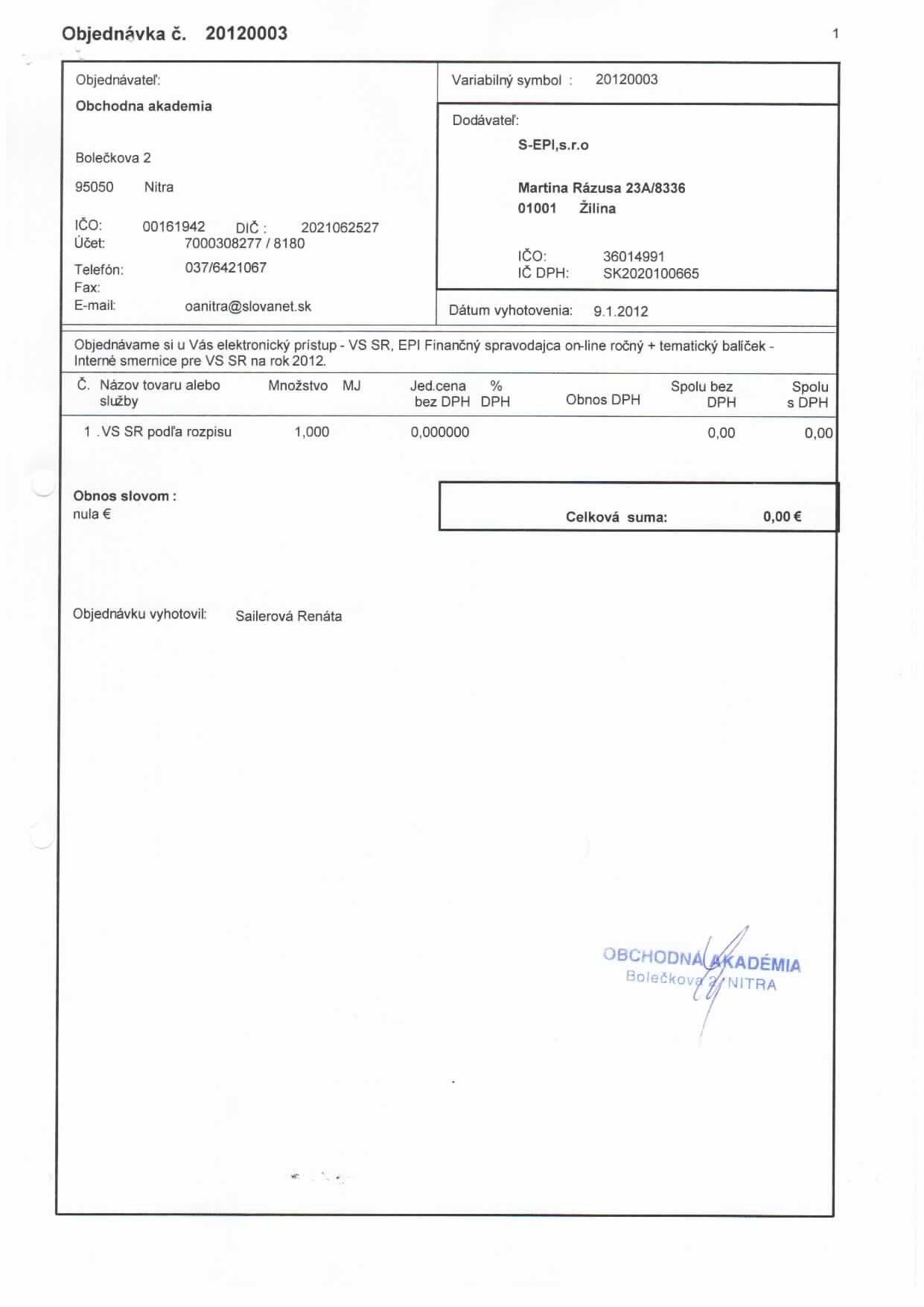 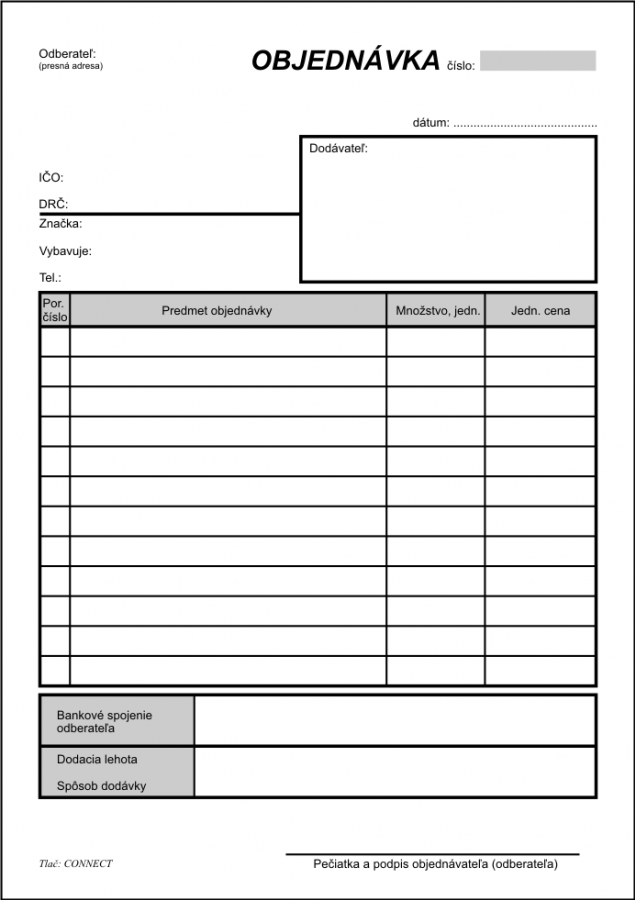 Splnomocnenie
– jednoduchá právna listina, ktorá umožňuje napr. pred úradom zastúpenie istej osoby inou osobou (prevzatie zásielky na pošte).
SPLNOMOCNENIE


Splnomocniteľ:
Meno a priezvisko: Mária Bystrá					RČ: 816223/7700
Bytom: Novohradská 13, 036  01  Martin			      		Číslo OP: EI 101 958
 
týmto splnomocňujem
Splnomocnenca: 
Meno a priezvisko: Petra Bystrého					RČ: 801203/1110
Bytom: Novohradská 13, 036  01  Martin					Číslo OP: EI 101 253
 
na vyžiadanie výpisu o výške ročného vyplatenia materskej dovolenky a rodičovského príspevku za rok 2012                 zo Sociálnej poisťovne.
 
V Martine 25. 03. 2013                                                               ........................................
					                        splnomocniteľ
									  
Splnomocnenie prijímam:			             ...........................................
					                       splnomocnenec
SPRÁVA O ČINNOSTI
funkcia – informovať a referovať, prinášať údaje
obsah – vymenovanie uskutočnených (i neusku-točnených) podujatí a výsledkov so stručným, všeobecným hodnotením
kompozícia – jednoduchá a prehľadná    (tematické usporiadanie údajov)
štylizácia – vecná a oficiálna; ide o informačný útvar, ktorý vzhľadom na komunikatívnu situáciu (čítanie pred verejnosťou) má okrajové prvky rečníckeho útvaru: v úvode oslovenie a privítanie  a v závere výzva do ďalšej práce
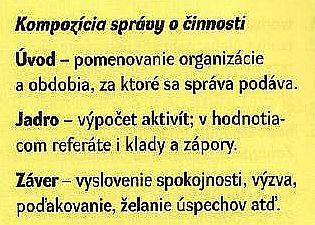 DISKUSIA
je podstatou porád a schôdzok
je východiskom na určenie ďalších úloh v podobe uznesení
jej cieľom je výmena názorov na daný problém
ukazuje to aj pôvod slova: z latinského discussio – rozoberanie, pretriasanie
ide o usmerňovaný rozhovor, ktorý má určité pravidlá:
   vedúci, predseda, moderátor
    1. otvorí diskusiu, uvedie problém
    2. usmerňuje diskusiu, aby neodbočovala od zásadných 
        problémov
    3. upozorňuje na dôležité otázky, o ktorých sa ešte 
        nehovorilo
    4. nabáda do diskusie, ak viazne
    5. zhrnie, zhodnotí diskusiu, poďakuje diskutujúcim
Ďakujem za pozornosť!Mgr. Mária Gavenčiaková